ВНМУ ім М. І. Пирогова 
Кафедра загальної хірургї
Тема: «Історія трансфузіології»
Студентки ІІ курсу 15-Б групи Ситник Наталії Олександрівни
I Період історії переливання крові
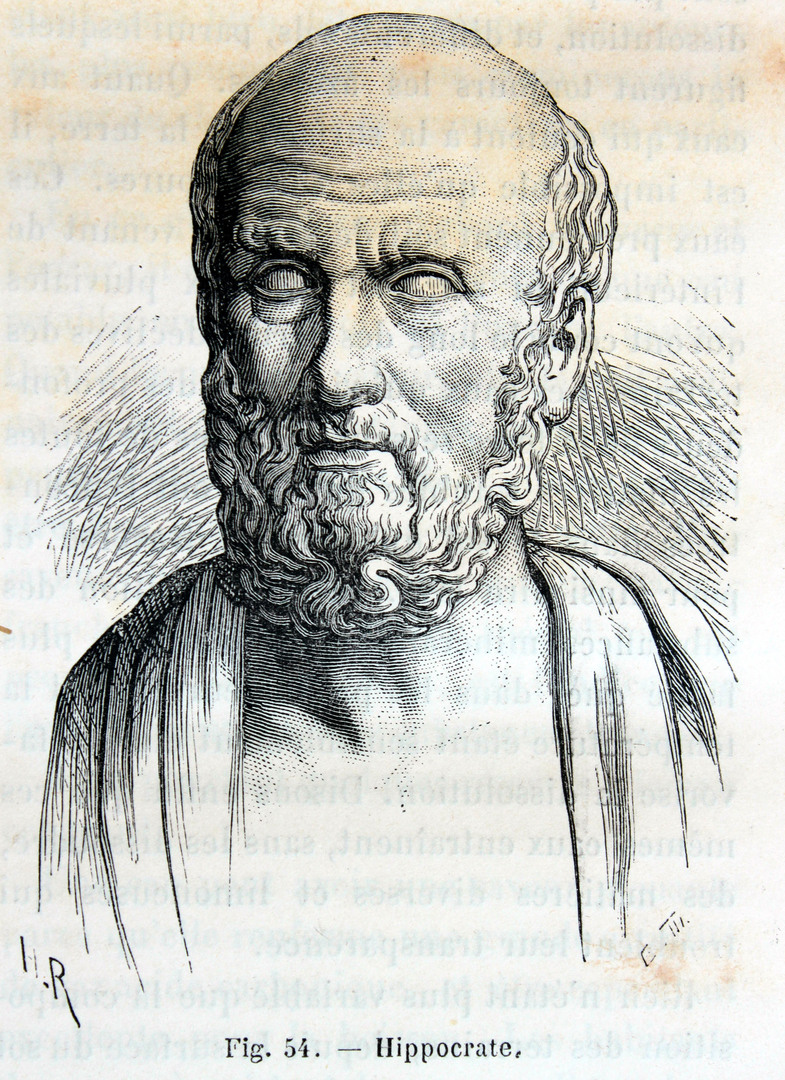 Гіппократ пропонував лікувати душевні хвороби, використовуючи кров.
IІ Період історії переливання крові
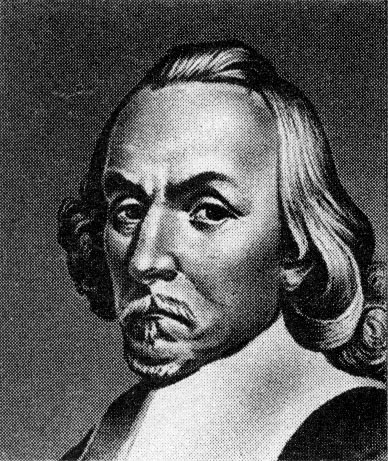 Новий етап в історії переливання крові починається відкриттям В. Гарвеєм в 1628 р. двох кіл кровообігу.
Вільям Гарвей (1578-1657)
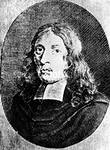 Річард Ловер здійснив перше переливання крові тварин
Річард Ловер (1631-1691)
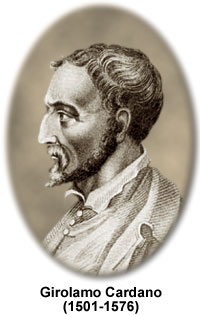 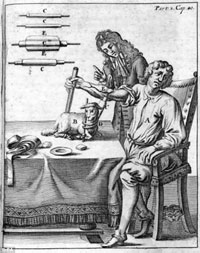 1667 р. французький вчений Д.Б.Дені здійснив перше переливання крові від тварини людині.
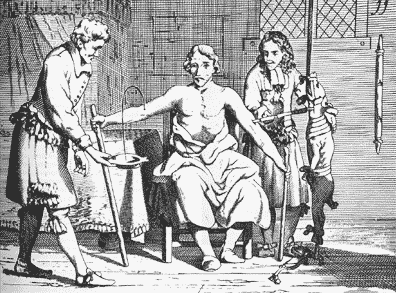 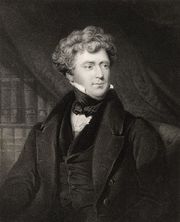 У 1819 р. англієць Джеймс Бланделл (J.Blundell, 1790-1877) вперше в історії здійснив переливання крові від людини людині.
Джеймс Бланделл (1790-1877)
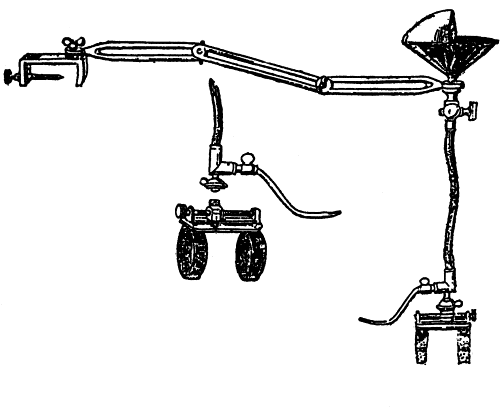 Спеціально сконструйований Бланделлом апарат для переливання крові
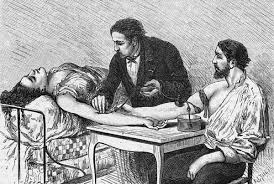 У 1832 р. петербурзький акушер Г. Вольф зробив перше в Росії переливання крові від людини людині.
ІIІ Період історії переливання крові
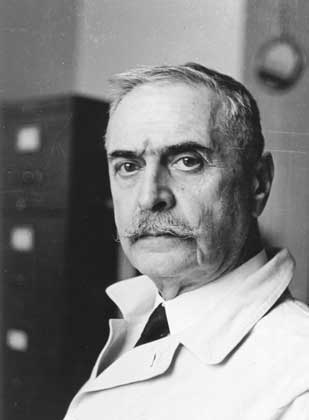 У 1900 р К. Ландштейнер відкрив три групи крові. У 1907 р. Янській і в 1910 р. Мосс виділили четверту групу крові.
Карл Ландштейнер
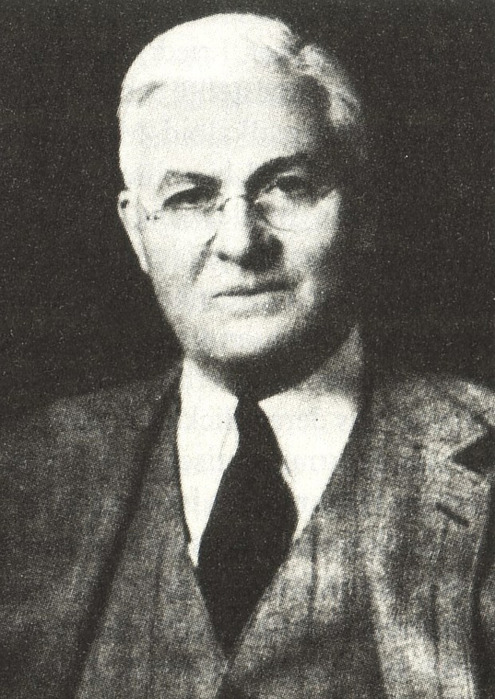 Перше переливання з урахуванням груп сумісності провів у 1909 р. американський хірург Дж. Крайл.
Джордж Крайл       (George Washington Crile)
ІV Період історії переливання крові
У 1935 р. на I Міжнародному конгресі з переливання крові в Римі виступили радянські делегати з доповідями: А. А. Богомолець - «Стимулююча дія перелитої крові» та А. А. Багдасаров - «Консервація крові».

У 1937 р. відбувся II Міжнародний конгрес з переливання крові в Парижі Делегатом від Радянського Союзу був А. А. Богомолець.
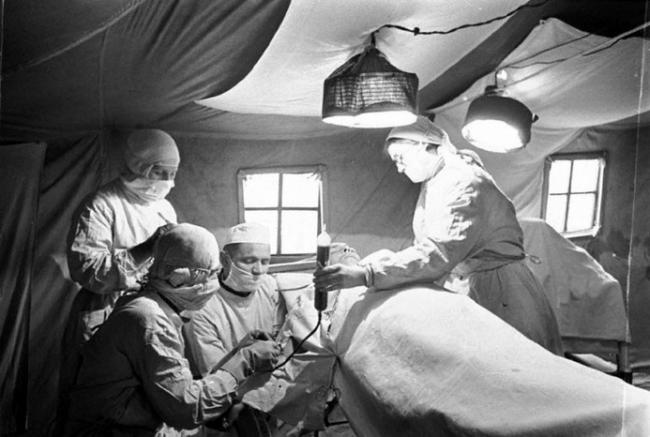 Переливання крові під час операції у воєнний період